Тема 1. Сутність Customer Relationship Management та роль в маркетингу підприємстваПоняття Customer Relationship Management. Функціональні складові CRM рішень. Можливості CRM-технологій в маркетинговій діяльності підприємств. Особливості управління маркетингом на основі CRM-технологій.
Програмне забезпечення або технологія CRM – це інструмент або система інструментів, які допомагають підприємствам збирати, організовувати та аналізувати дані про клієнтів для кращого управління відносинами з ними.
CRM-система збирає, пов’язує та аналізує всі зібрані дані клієнтів, включаючи контактну інформацію, дані про взаємодію з представниками компанії, покупки, запити на обслуговування тощо. Це дозволяє маркетологам:
вирахувати відсоток повернень клієнтів;
отримати уявлення про найпопулярніші товари;
визначити проблемні точки клієнтів, а також сторінки, які призводять до відтоку клієнтів;
швидко отримати доступ до даних щодо клієнтів, їхніх вподобань, особливостей клієнтського шляху тощо. 
Дані клієнтів також можна аналізувати для прогнозування продажів, сегментації аудиторії, розробки дизайну для рекламної кампанії, розробки інноваційних продуктів тощо. Програмне забезпечення CRM оптимізує процес залучення клієнтів, допомагає налагодити міцні стосунки з клієнтами та підвищити їхню лояльність і, зрештою, збільшити прибуток.
CRM - це прикладне програмне забезпечення для організацій, призначене для автоматизації стратегій взаємодії з замовниками (клієнтами), зокрема, для підвищення рівня продажів, оптимізації маркетингу і поліпшення обслуговування клієнтів шляхом збереження інформації про клієнтів та історії взаємин з ними, встановлення і поліпшення бізнеспроцедур і подальшого аналізу результатів. 
CRM - модель взаємодії, що визначає, що центром всієї філософії бізнесу є клієнт, а основними напрямками діяльності є заходи з підтримки ефективного маркетингу, продажу та обслуговування клієнтів. Підтримка цих бізнес-цілей включає збір, збереження та аналіз інформації про споживачів, постачальників, партнерів, а також про внутрішні процеси компанії. Функції для підтримки цих бізнес-цілей включають продажу, маркетинг, підтримку споживачів.
Суть CRM-систем (логічно-структурна схема роботи системи
Основні принципи :
Наявність єдиного сховища інформації, куди збираються відомості про взаємодію з клієнтами. 
Використання багатьох каналів взаємодії: обслуговування на точках продажу, телефонні дзвінки, електронна пошта, заходи, зустрічі, реєстраційні форми на веб-сайтах, рекламні посилання, чати, соціальні мережі
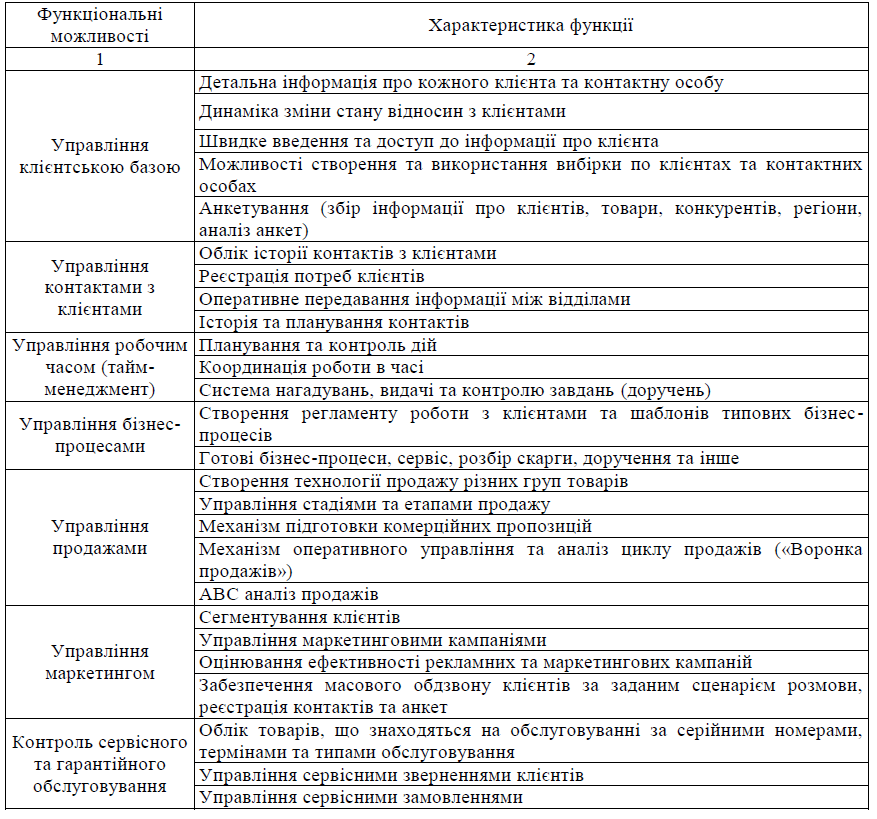 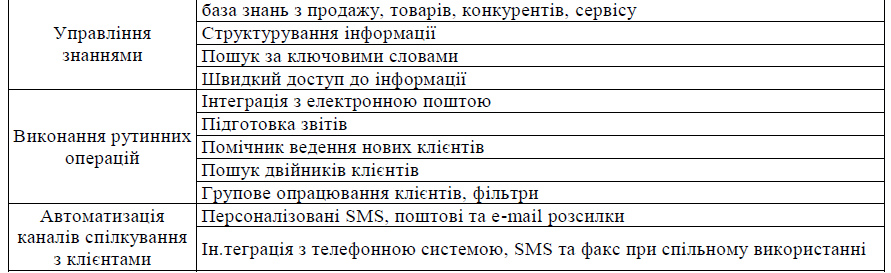 Ключові функції CRM для маркетингу
CRM для маркетингу надає різноманітні функції та можливості, які допомагають оптимізувати маркетингові стратегії та збільшувати ефективність бізнесу. Ось ключові функції системи, які відіграють важливу роль у маркетингу:
Управління базою даних клієнтів
Однією з основних функцій CRM для маркетингу є зберігання та керування базою даних клієнтів. Ця база даних містить інформацію про клієнтів, включаючи їхні контактні дані, історію покупок, взаємодію з компанією, інтереси та багато іншої інформації. Маркетологи можуть використовувати ці дані для персоналізації маркетингових кампаній та забезпечення більш ефективної взаємодії з клієнтами.
Сегментація аудиторії
Система дозволяє маркетологам розділяти аудиторію на різні сегменти відповідно до різних критеріїв, таких як демографічні дані, покупки, поведінка та інші параметри. Це дозволяє створювати маркетингові повідомлення та пропозиції, які найкраще відповідають потребам та інтересам кожного сегменту.
Відстеження взаємодії клієнтів з брендом
CRM-рішення дозволяє відстежувати всі точки контакту клієнта з брендом, включаючи відвідування вебсайту, взаємодію в соціальних медіа, відкриття електронних листів та багато іншого. Це допомагає маркетологам зрозуміти, як клієнти взаємодіють з брендом та як можна поліпшити цю взаємодію.
Аналіз відгуків і коментарів клієнтів допомагає виявляти слабкі та сильні сторони маркетингових кампаній і вчить команду адаптувати свої стратегії на основі реальних потреб клієнтів.
Ці ключові функції системи для взаємодії з клієнтами допомагають маркетологам створювати більш ефективні та персоналізовані маркетингові стратегії, що сприяє підвищенню конверсій та покращенню відносин зі споживачами.
Для опису функцій CRM доцільно розглянути наступну класифікацію
– функціональність продажів – управління контактами; робота з клієнтами, включаючи всю активність, пов’язану з клієнтом; створення комерційних пропозицій;– функціональність управління продажами – аналіз «каналів продажу», прогнозування, аналіз циклу продажів, регіональний аналіз;– функціональність підтримки та обслуговування клієнтів – реєстрація звернень, переадресація викликів, звітність, управління рішенням проблем;– функціональність маркетингу – управління маркетинговими кампаніями, управління потенційними угодами, маркетингова енциклопедія, інтеграція з Інтернетом, конфігуратор продукції, сегментація клієнтської бази;– функціональність для керівництва – розширена і легка у використанні звітність;– функціональність синхронізації даних – синхронізація з мобільними телефонами і портативними приладами.
CRM-система та сервіс автоматизації маркетингу
На перший погляд, CRM-система нагадує програмне забезпечення для автоматизації маркетингу. Вони виконують схожі функції: відстежують дії потенційних клієнтів, збирають та аналізують дані, а також автоматизують процес комунікації.
Проте CRM більше орієнтована на продажі, а сервіс для автоматизації маркетингу – на сам маркетинг. Іншими словами, автоматизація маркетингу призначена для управління маркетинговими завданнями, а CRM-системи орієнтовані на взаємодію з клієнтами та потенційними клієнтами, відстеження активності, кваліфікацію лідів тощо.
У маркетинговій воронціі ці дві групи програмного забезпечення допомагають працювати з потенційними клієнтами на різних етапах шляху покупця. Програмне забезпечення для автоматизації маркетингу опікується клієнтами на верхньому та середньому рівнях, а CRM допомагає взаємодіяти з потенційними клієнтами на нижньому рівні.
Тим не менш, програмне забезпечення для автоматизації маркетингу та CRM краще працюють разом. Для досягнення найкращих результатів вони повинні обмінюватись даними один з одним. Деякі компанії на ринку, такі як SendPulse, HubSpot або Salesforce, вже об'єднали ці дві системи в єдине рішення, а деякі пропонують інтеграцію з іншим програмним забезпеченням.
Концептуальні аспекти CRM-систем
CRM-система може включати:
Фронтальну частину, що забезпечує обслуговування клієнтів на точках продажу з автономною, розподіленої або централізованої обробкою інформації; 
Операційну частину, що забезпечує авторизацію операцій та оперативну звітність; 
Сховище даних; 
Аналітичну підсистему; 
Розподілену систему підтримки продажів: репліки даних на точках продажів або смарт-карти
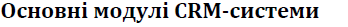 CRM-системи базуються на певних складових, які частково дозволяють поліпшити відносини з клієнтами, серед них:
1. Автоматизація маркетингу (Marketing Automation, МА) – система, що автоматизує маркетингові операції, спрощує інформаційні процеси, дозволяє ефективніше планувати маркетинг і аналізувати результати. Функціональність MA включає в себе:– засоби аналізу і формування цільової аудиторії, генерацію списків потенційних клієнтів та їх розподіл між продавцями (агентами, менеджерами);– засоби планування і проведення маркетингової кампанії, аналіз проведення її результатів для кожної цільової групи, виду товару, регіону;– інструменти для проведення телемаркетингу;– виявлення та аналіз вимог покупців;– управління потенційними угодами;– базу даних щодо поточного стану ринку.2. Автоматизація обслуговування клієнтів (Customer Service & Support, CSS) – система автоматизації служби підтримки та обслуговування клієнтів, яка включає базу даних контрактів з клієнтом; моніторинг проходження замовлень; засоби контролю обслуговування клієнтів; базу знань типових проблем, пов’язаних з використанням товарів (послуг), засобів їх рішень. Функціональність CSS включає:– базу даних контактів з клієнтом, можливість групової роботи з клієнтом;– управління взаємовідносинами з потенційними клієнтами, діловими партнерами;– інтерактивна підтримка клієнтів, надання сервісних служб;– моніторинг надходження заявок – контроль процесів обробки запитів і заявок, реакції на них, звітність про результати обслуговування;– обслуговування клієнтів і ділових партнерів у режимі реального часу;– базу знань типових проблем і засобів їх вирішення;– автоматичне відслідковування припинених термінів договорів.3. Управління якістю (Quality Management, QM) – система підтримки якості товарів і послуг. Завдання таких систем – виступати засобами постійного поліпшення якості роботи підприємства. На системи покладаються такі функції, як класифікація, аналіз і зберігання інформації про всі виявлені недоліки і дефекти, збір і класифікація пропозицій замовників щодо розширення функціональності, засоби аналізу якості товарів і послуг.Інструменти CRM передбачають обов’язкову наявність бази даних клієнтів, у якій накопичується вся інформація про клієнтів незалежно від її джерела. Це дозволяє використовувати максимум доступної інформації для оптимізації взаємостосунків з клієнтами.
Переваги і можливості CRM-систем
На що звертати увагу при виборі CRM-системи?
Зазначимо, що не існує універсального підходу, який допоміг би зробити правильний вибір за кілька хвилин. Ваші конкретні потреби щодо вибору CRM мають базуватися на галузі бізнесу, стратегії продажів, типу продукції, кількості людей у команді і, нарешті, бізнес-цілей. Натомість пропонуємо поставити собі кілька конкретних запитань, які допоможуть визначитися остаточно: 
Подумайте над тим, які потреби команди має закривати CRM-система: які відділи використовуватимуть CRM-інструменти? Для яких цілей потрібна CRM-система кожному з відділів? Які функції має містити програмне забезпечення для якнайшвидшого досягнення результатів? 
Зверніть увагу на складність впровадження CRM-системи, а також на інтерфейс: скільки коштів і часу потрібно на впровадження  CRM-системи у повсякденну роботу? Як довго команда буде навчатися працювати з інструментом? Наскільки продуманим та зрозумілим є інтерфейс? Варто знайти саме той варіант, який забезпечить спрощений підхід, щоб ви могли поступово ускладнювати його із часом.
Зверніть увагу на можливість інтеграції CRM-системи з іншими інструментами та платформами: які канали ви використовуєте для спілкування зі своєю аудиторією? Чи може ця CRM-система відстежувати показники з інших платформ?
Переконайтесь, що CRM-система здатна до масштабування. По мірі свого розвитку ви будете знаходити нові способи використання CRM-системи. Тому важливо знайти інструмент, який дозволить вам додавати ті чи інші функції для максимізації зусиль.
Різновиди CRM-систем
Типологізувати CRM-системи можна за різними критеріями. Наприклад, з точки зору кастомізації їх можна поділити на кастомізовані та стандартизовані системи, а в контексті бізнес-моделей можна сепарувати категорії CRMок для B2B та B2C. 
Але тут ми будемо розрізняти CRM-системи на підставі мети їхнього використання та актуальних маркетингових тенденцій.
Типи CRM за призначенням
Традиційно виділяють три типи систем управління взаєминами з клієнтами:
Операційні
Аналітичні
Колаборативні
Проте, нещодавно CRM-системи почали також типологізувати за наступними критеріями профілювання:
Для менеджменту кампаній (часто зараховуються до аналітичних чи операційних).
Стратегічні (часто відносять до колаборативних).
Штучний інтелект та CRM
Найбільш поширеними серед сценаріїв використання AI у цих системах наразі є:
Покращення залучення лідів та комунікації з ними;
Пришвидшення аналізу великих об’ємів клієнтських даних;
Генерація підказок для роботи з клієнтами;
Підвищення якості звітів працівників тощо.
CRM-системи зі штучним інтелектом
Це багатофункціональний AI-асистент, що є компонентом великої платформи автоматизації продажів та маркетингу, до якої також входять CRM-система, інструменти для лідогенерації та менеджменту клієнтів.
Основні функції Email AI:
Написання персоналізованих листів та їхніх тем за підказками чи інструкціями, або ж без них;
Покращення емейлів та зміна їхнього тону;
Створення фоллоу-апів;
Миттєвий переклад листів на 95+ мов.
До речі, CRM-система від Snov.io синхронізована з нативним сервісом розсилок платформи й може автоматично створювати угоди на вказаному етапі пайплайну тільки но отримувачі ваших листів виконають цільову дію (відкриють емейл, перейдуть за посиланням в ньому або ж дадуть вам відповідь).
У процесі ефективного використання CRM-системи українськими підприємствами доцільно враховувати такі рекомендації:
1) формувати стратегії впровадження CRM-системи. Зі стратегією потрібно визначитися ще на етапі прийняття рішення про доцільність упровадження або  відновлення CRM-системи. Необхідно чітко розуміти,  яких конкретних результатів хоче досягти менеджмент  підприємства за рахунок упровадження цієї системи; 
2) призначати відповідальних за впровадження  CRM-системи;
3) уводити CRM-системи в конкретні бізнес-процеси підприємства. Необхідно пам'ятати, що систему  не можна перевантажувати складними функціями,  бажано поступово вносити додаткові;
4) здійснювати у процесі імпортування тільки  потрібну інформацію. Доцільно перевіряти інфор маційне наповнення CRM-системи та не допускати  дублювання, невірну або застарілу інформацію, що  може заплутати користувачів і значно знизить ефектив  ність роботи системи;
5) забезпечувати автоматизацію робочого процесу.  Це дасть змогу значно розвантажити персонал, позба вивши його від необхідності запам'ятовування і щоден ного виконання маси рутинних алгоритмів;
6) формувати аналітичні звіти у процесі впрова дження та роботи CRM-системи;
7) проводити тестування CRM-системи в призначеному бізнес-процесі;
8) забезпечувати безкоштовне навчання персоналу  для роботи у CRM-системі. Навчання повинно бути  обов'язковим абсолютно для всіх можливих користувачів. Незалежно від складності системи всі працівники 
повинні чітко знати і розуміти, для чого впроваджу ється система, як саме вона оптимізує їхню роботу й як її використовувати для виконання поточних завдань.
‒ Загальна схема функціонування сучасних CRM-систем
Основні CRM-системи в Україні